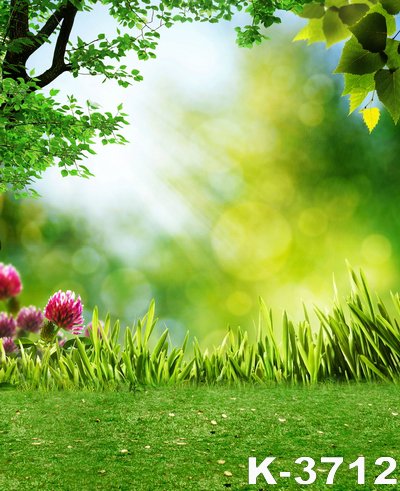 Презентация занятия с использованием ИКТ«Домашние животные»(для детей 2 младшей группы)
Подготовили и провели воспитатели:
Пьянзина Е.П., Ежикова Н.Б.
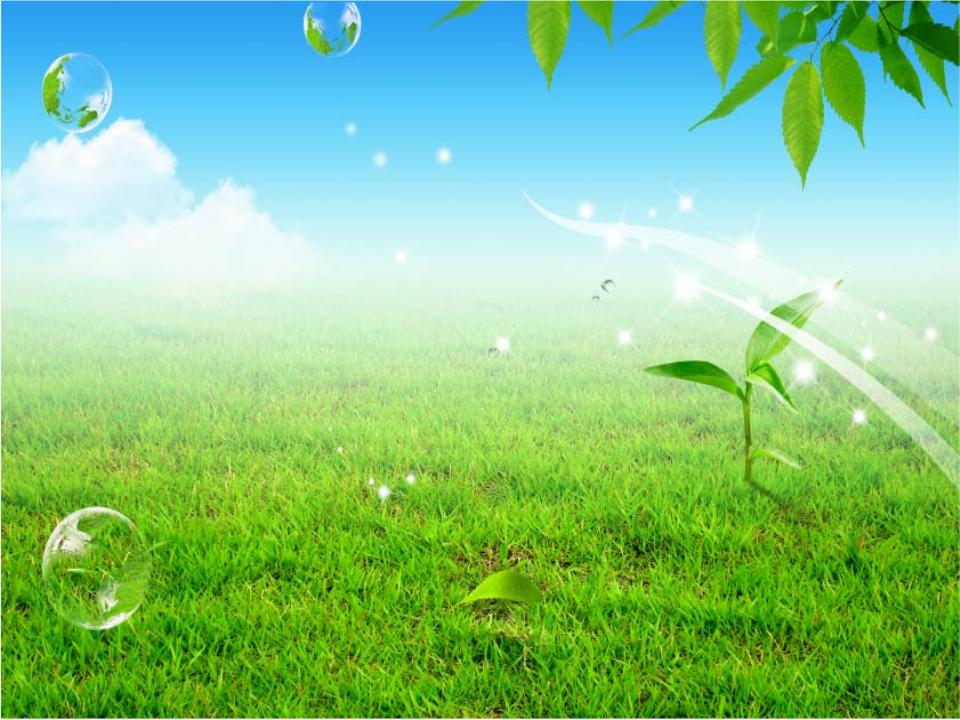 Задачи:Образовательные: знакомить детей с домашними животными и их детёнышами: кошка, котенок;  корова, теленок; лошадь, жеребенок; собака, щенок; свинья, поросенок; коза, козленок. Учить называть и сравнивать их по величине.Развивающие: развитие связной речи, любознательности, усвоение словаря по теме, развитие мышления, зрительного внимания.Воспитательные: воспитание любви и бережного отношения к домашним животным.
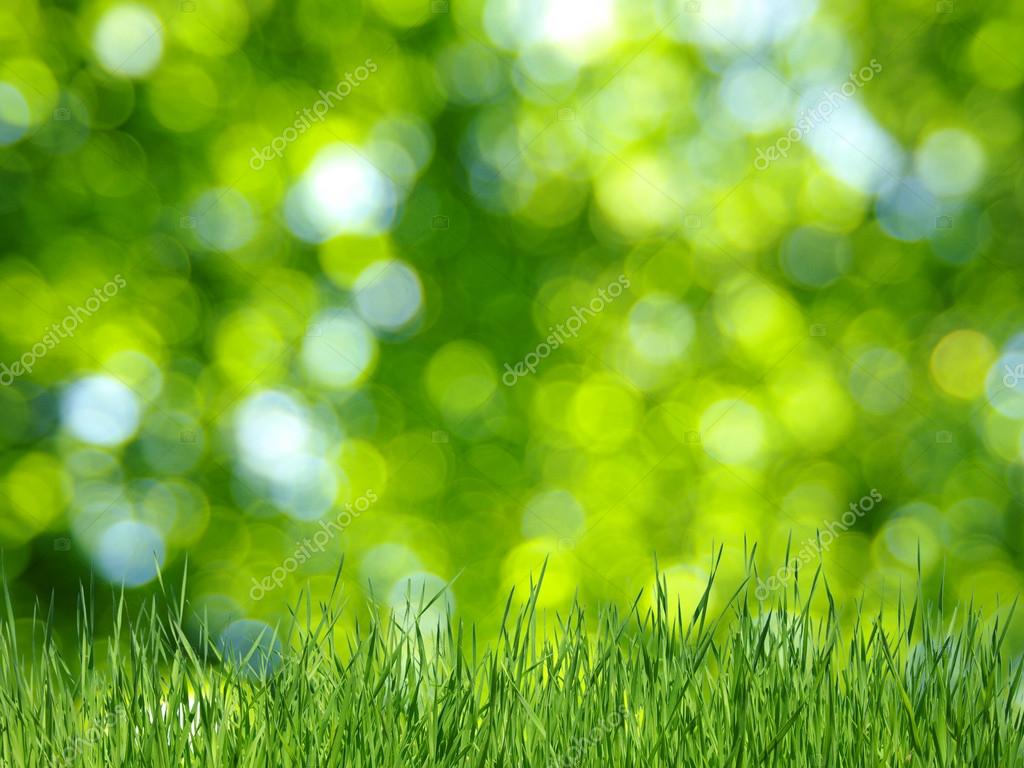 Мордочка усатая,Шубка полосатая,Часто умывается,Но с водой не знается.
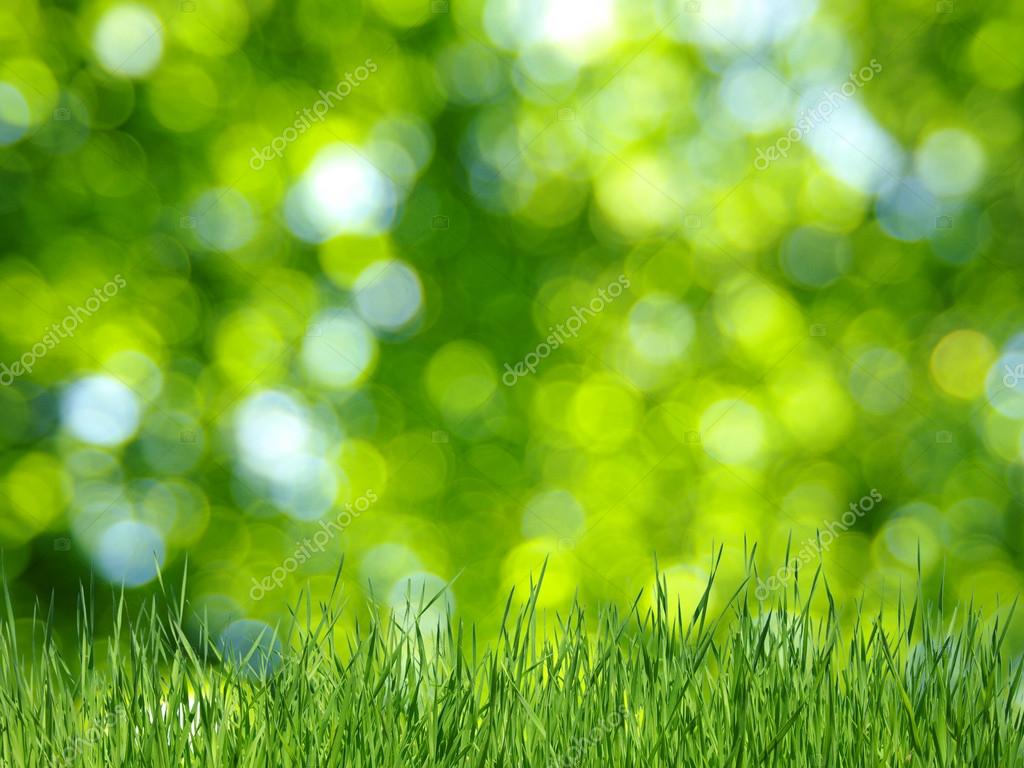 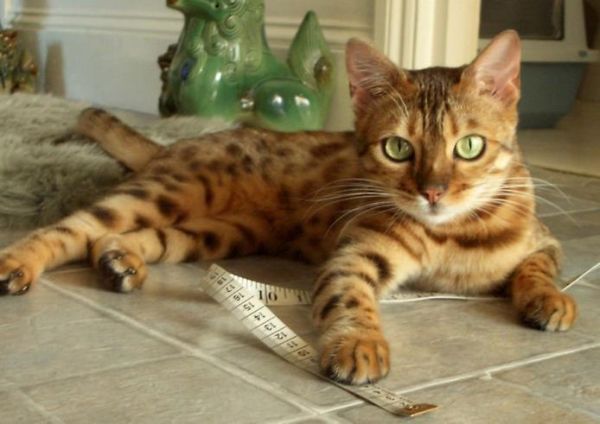 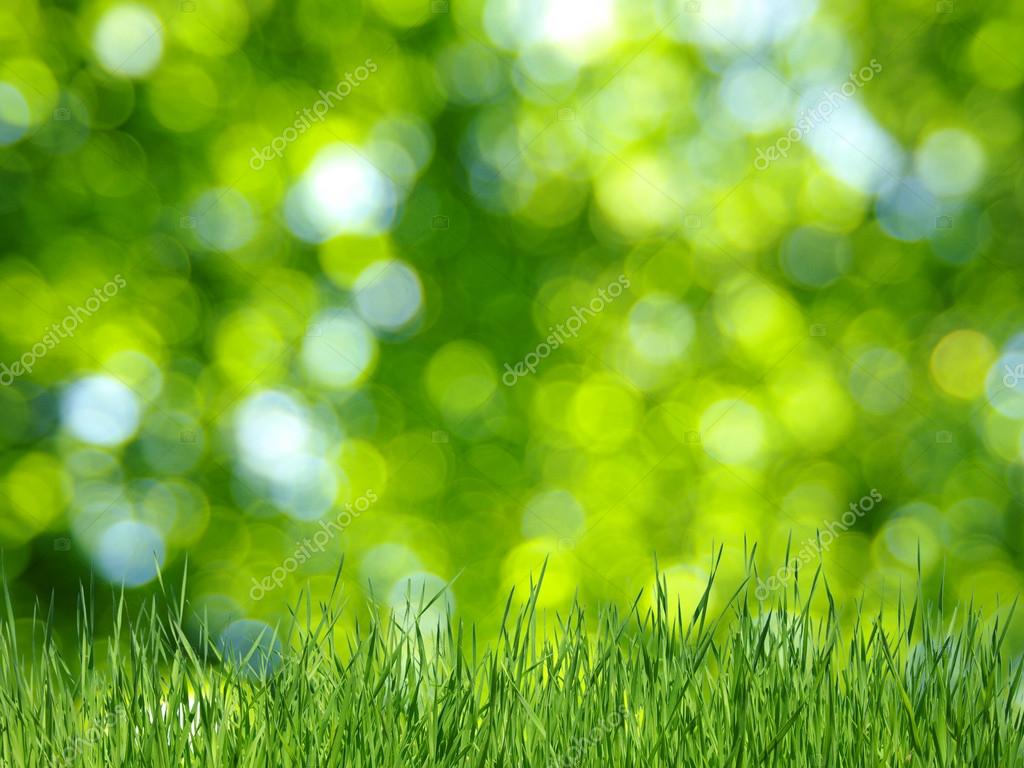 С хозяином дружит, Дом сторожит, Живет под крылечком, А хвост колечком.
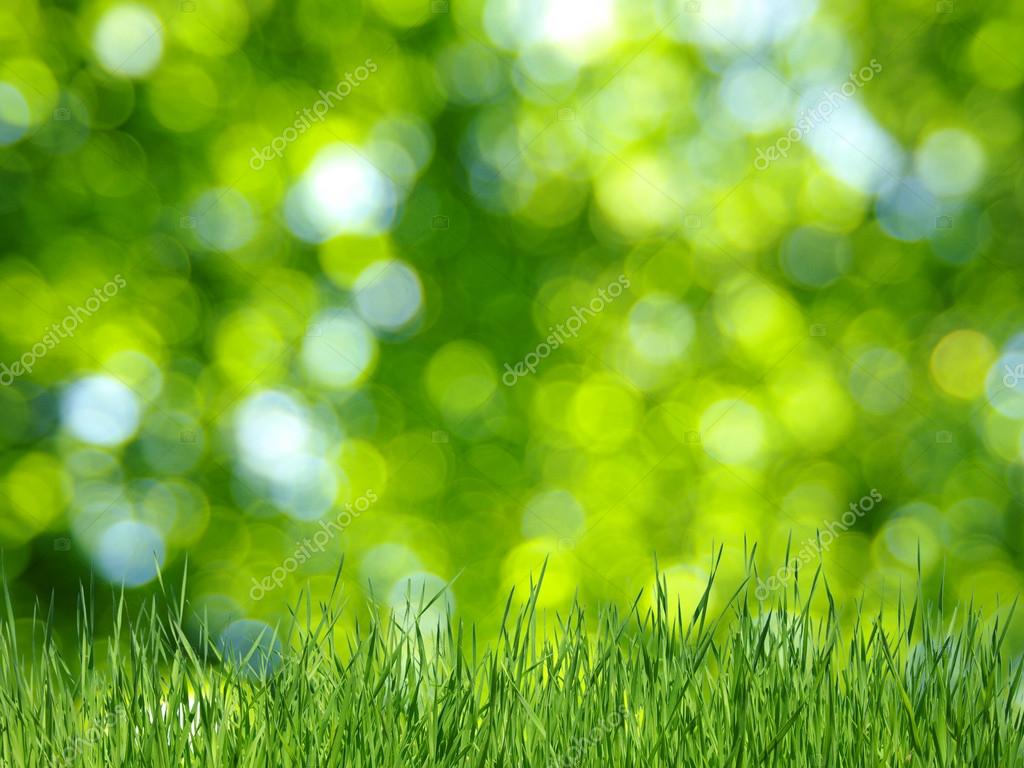 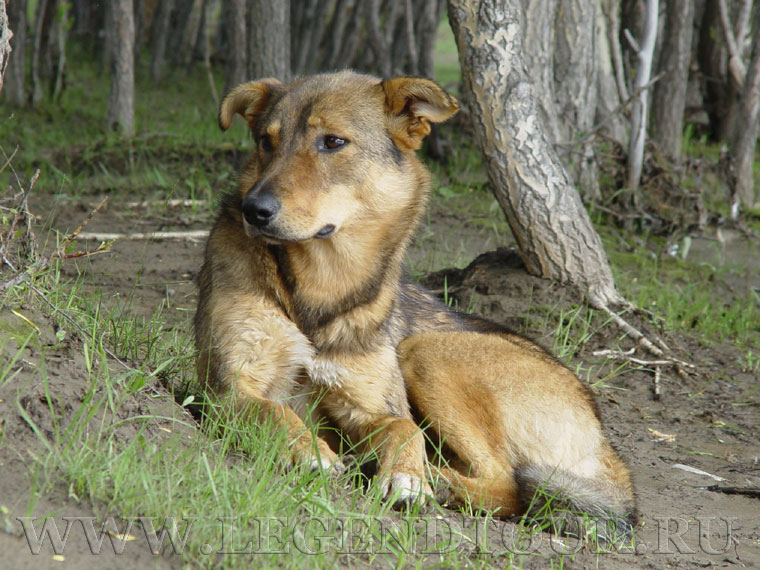 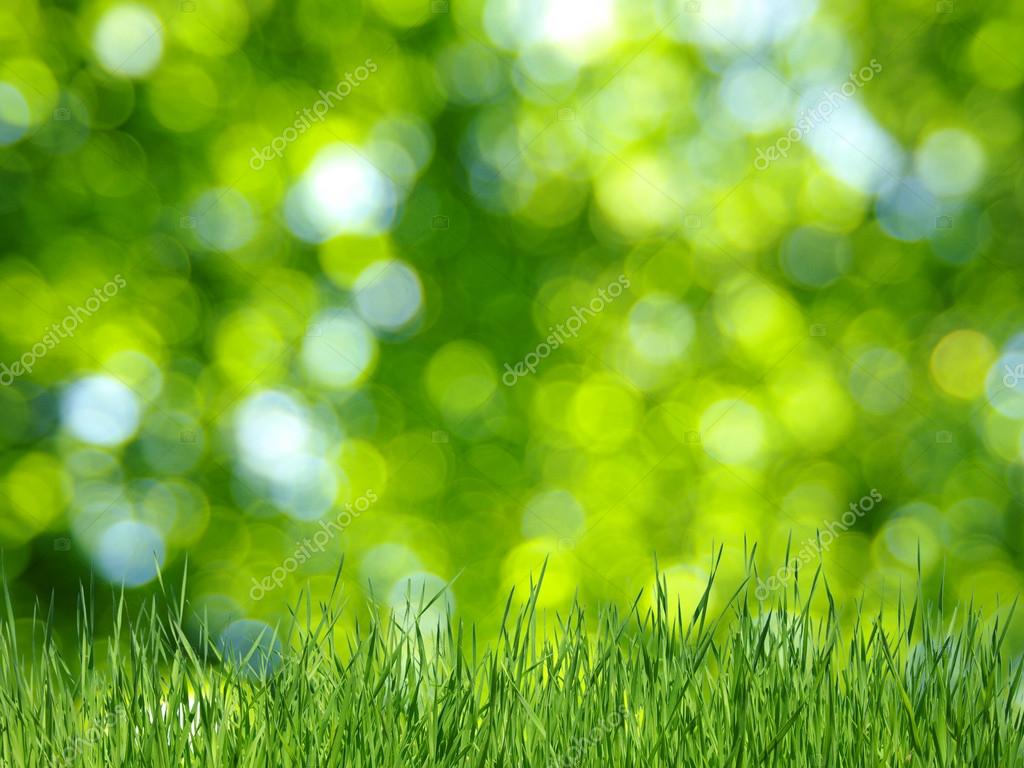 Хвост - крючком, Нос - пяточком,Посередине - спинка,На спинке – щетинка.
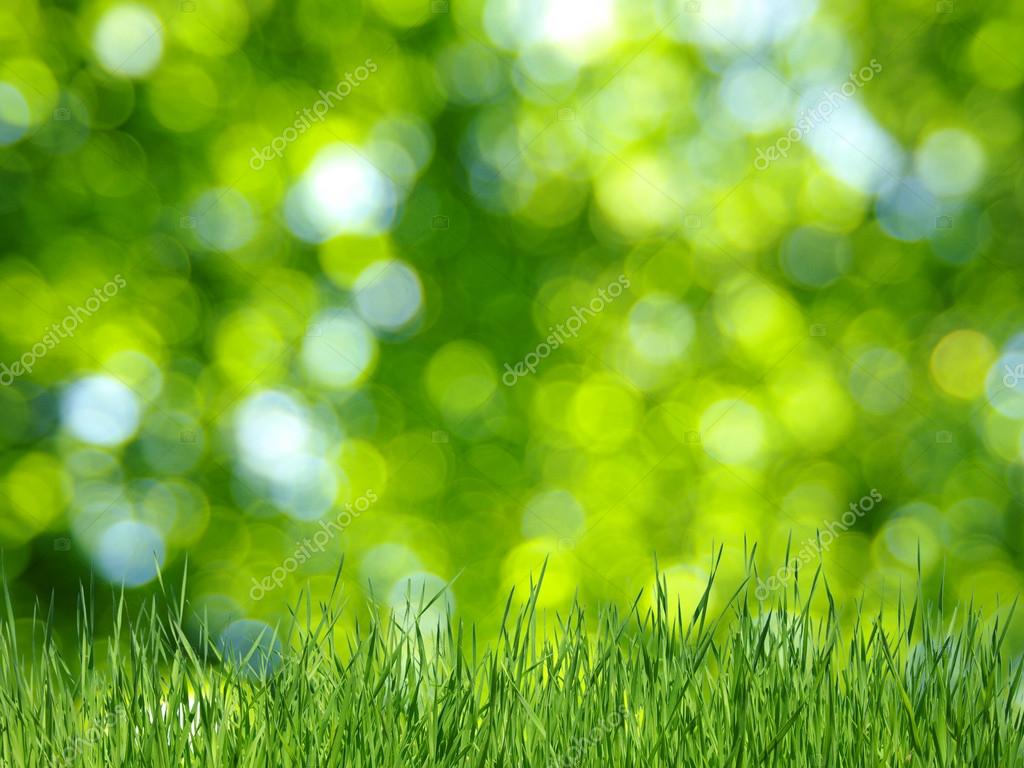 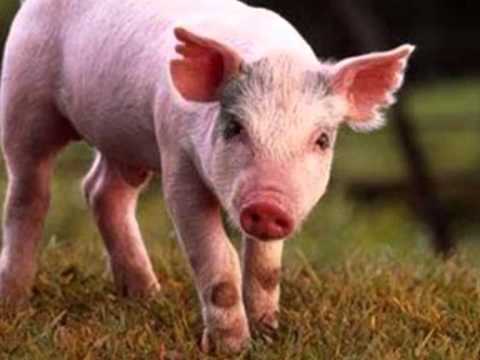 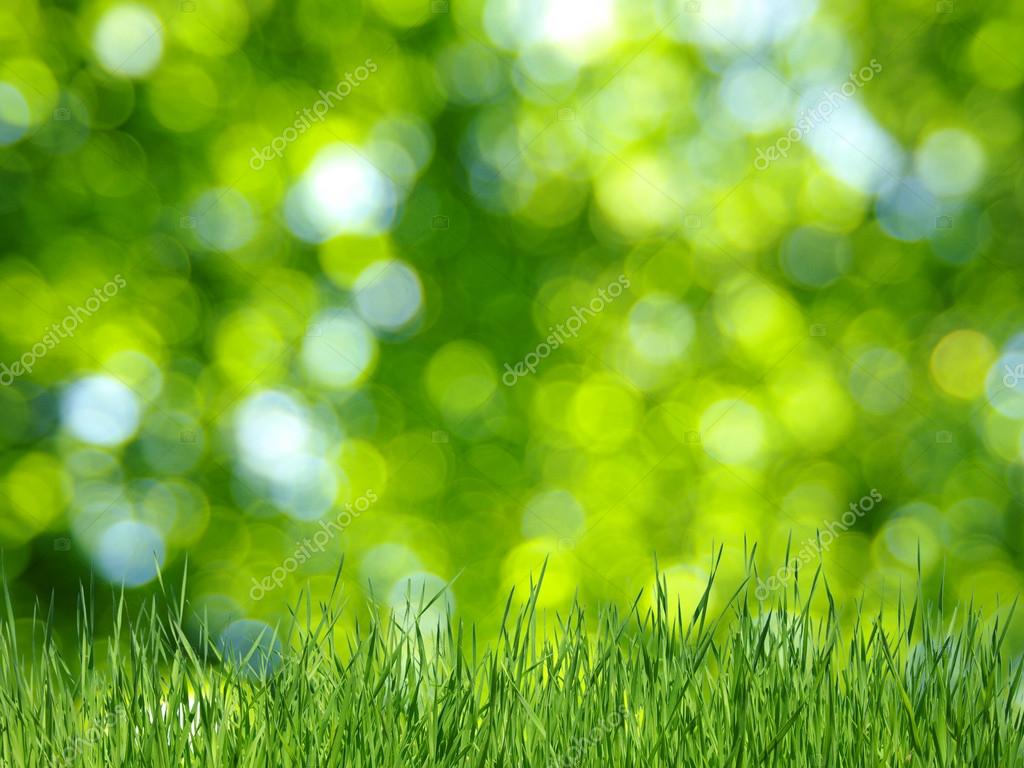 «М-е-е!»- Ребяток кто зовёт?Бородою кто трясёт?У кого витые рожкиИ как ягодки глаза?    Это к деткам по дорожкеПриближается…
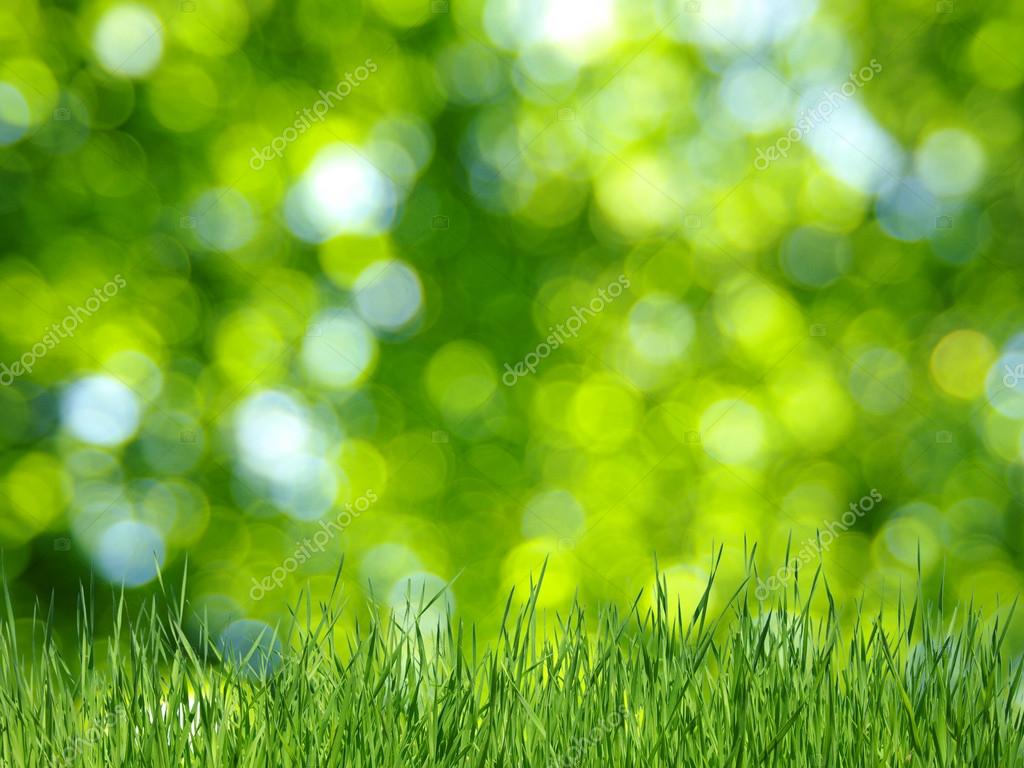 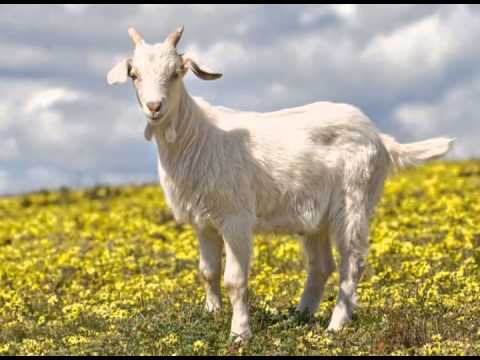 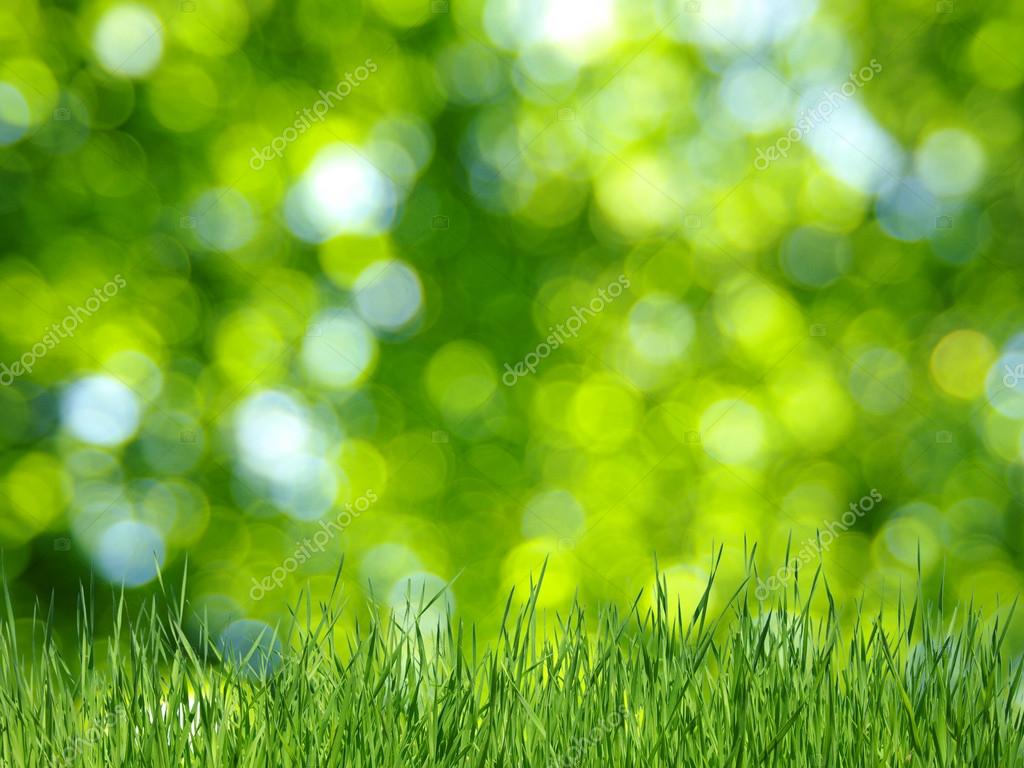 Есть копыта и рога, Летом ходит на луга.Чтобы были все здоровы, Молоко дают…
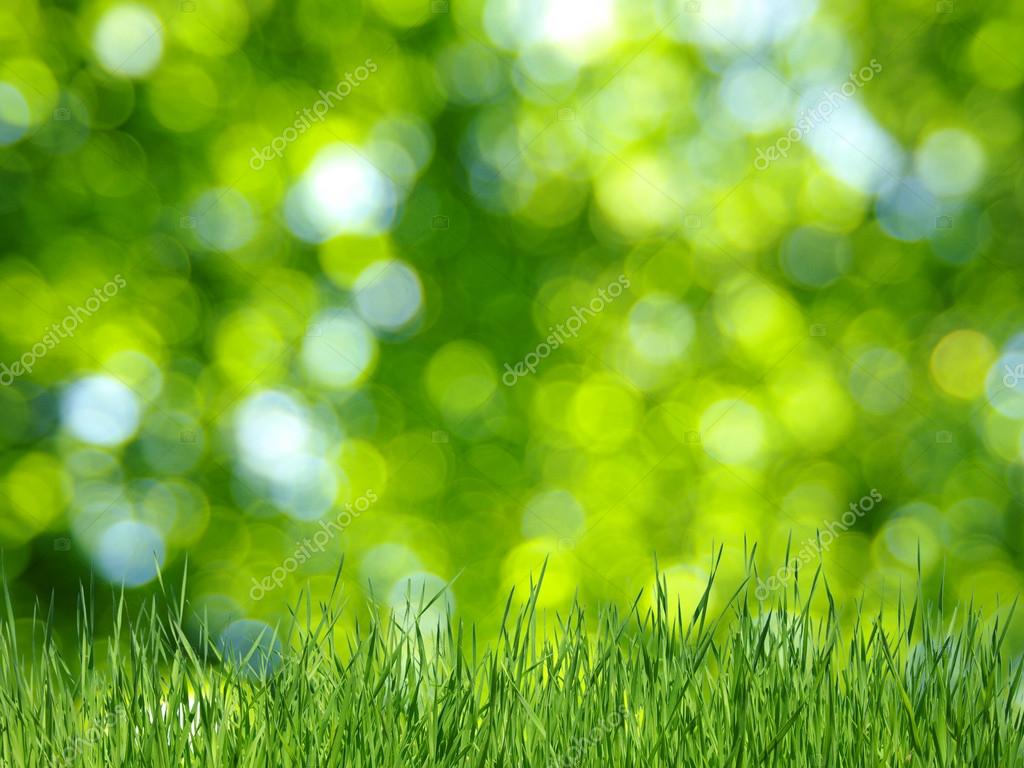 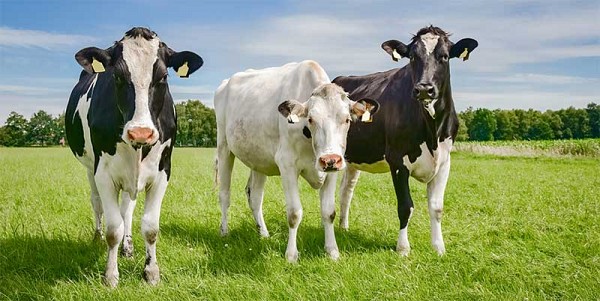 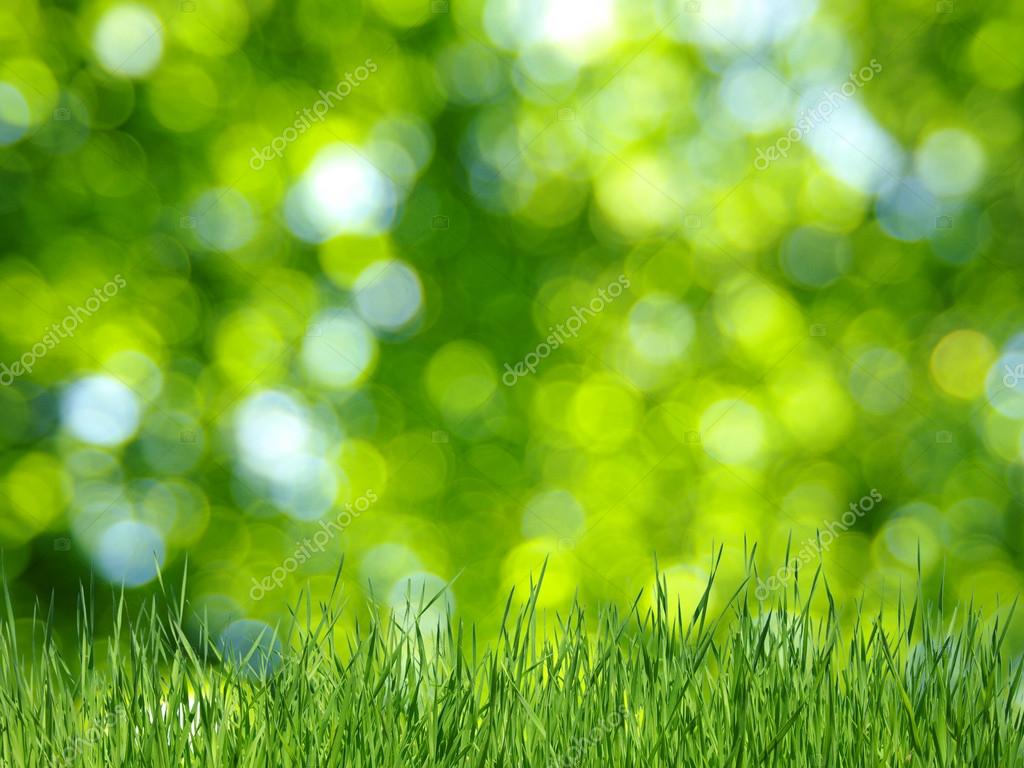 У меня большая грива, Ушки и копытца.  Прокачу того игриво,  Кто не побоится. Моя шёрстка гладка,Кто же я?...
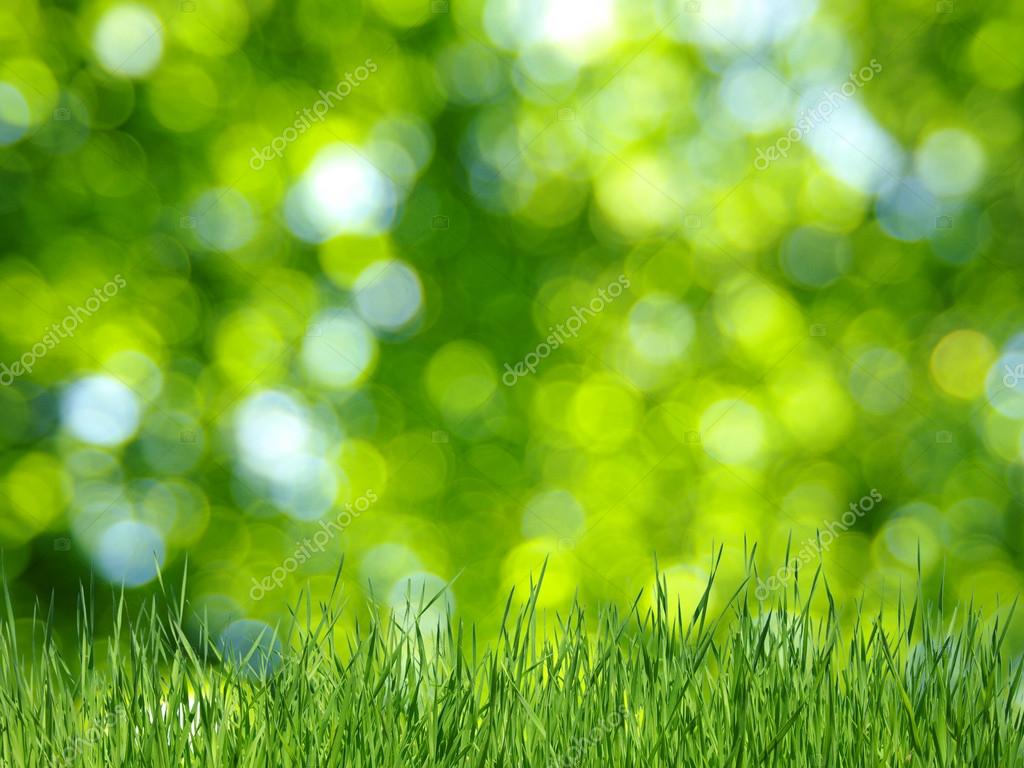 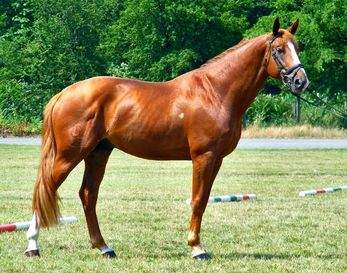 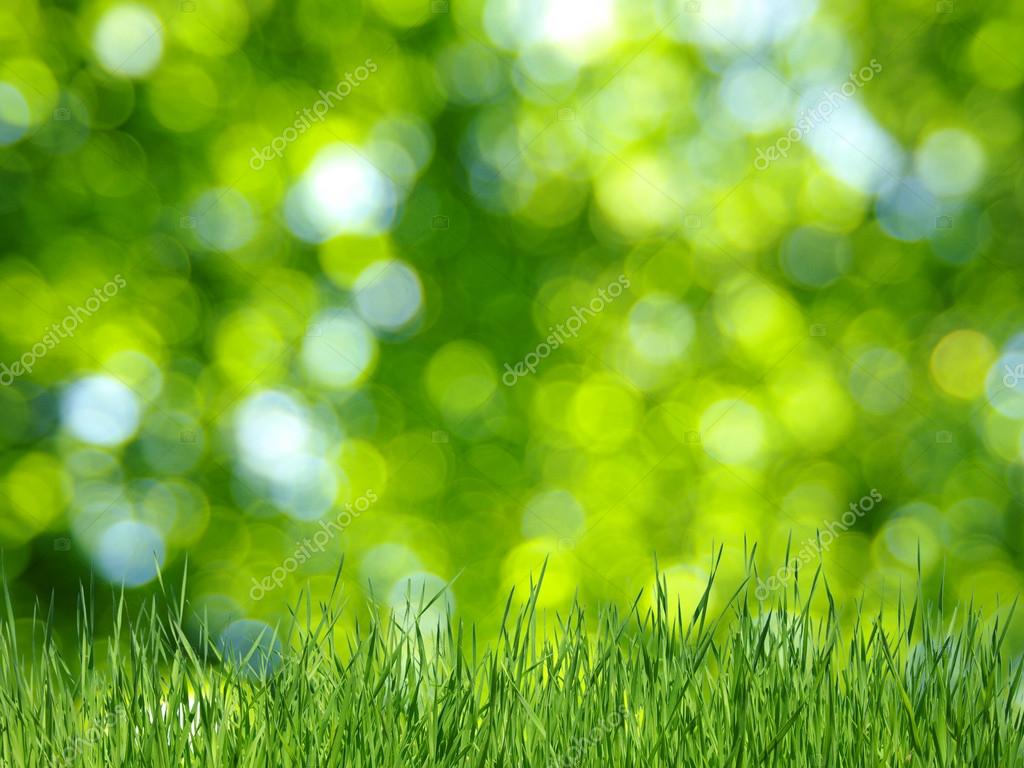 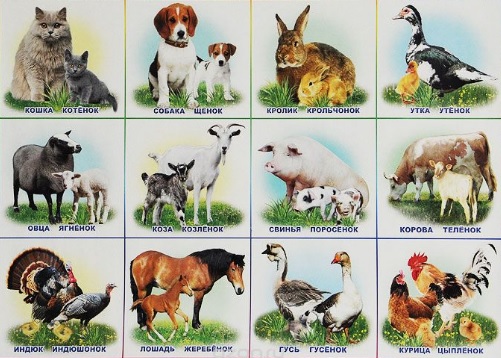 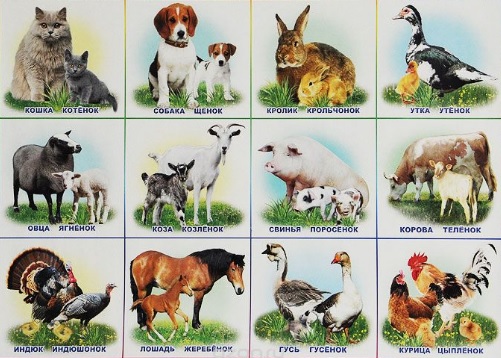 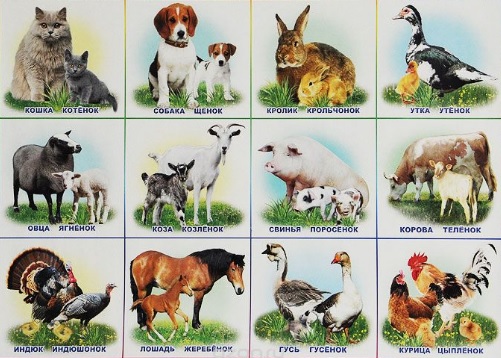 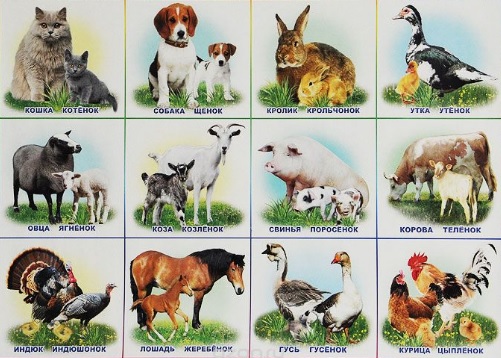 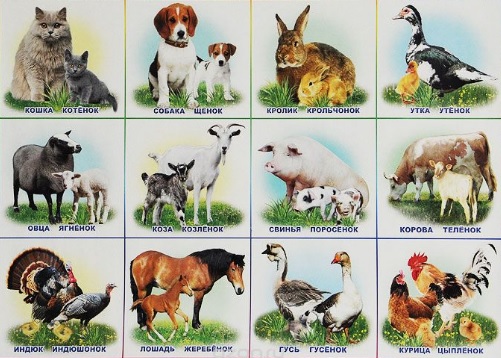 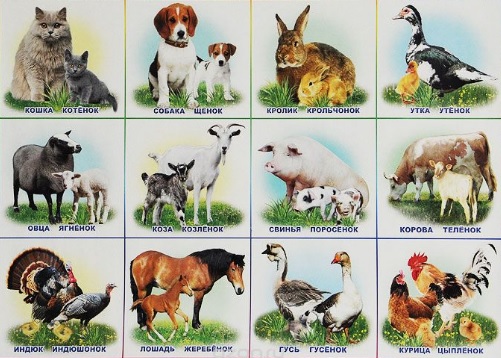 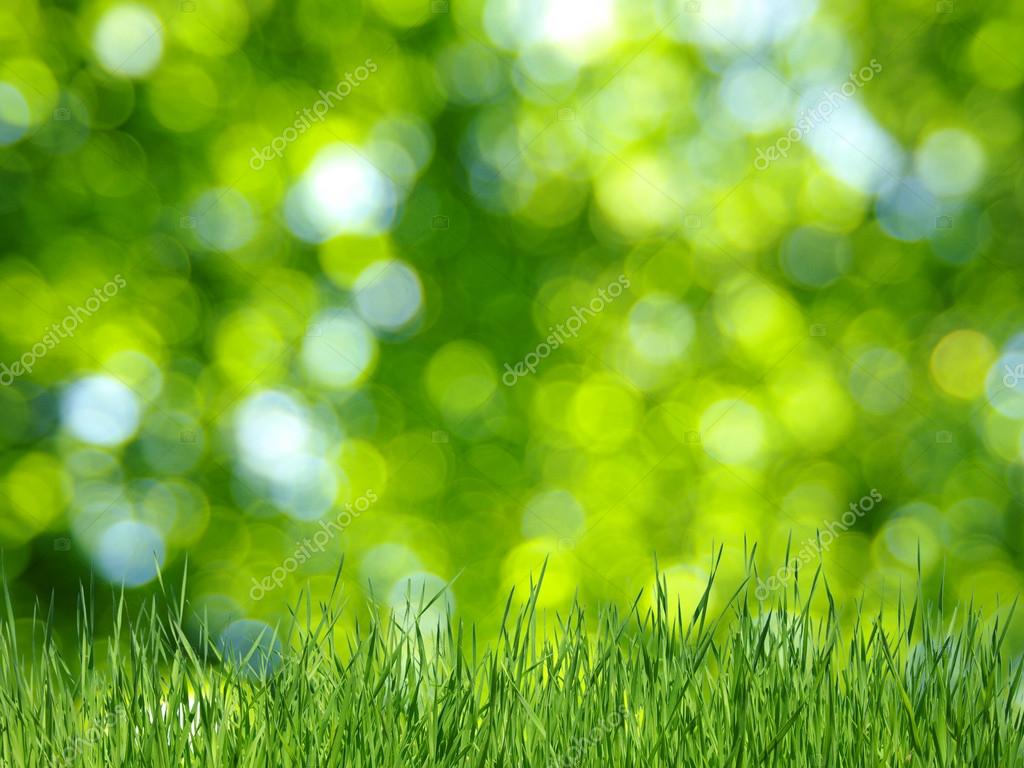 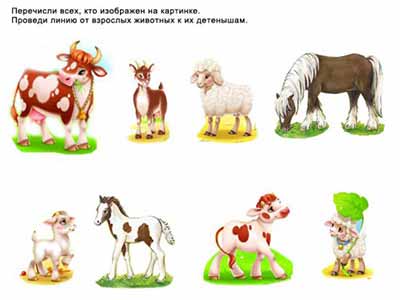 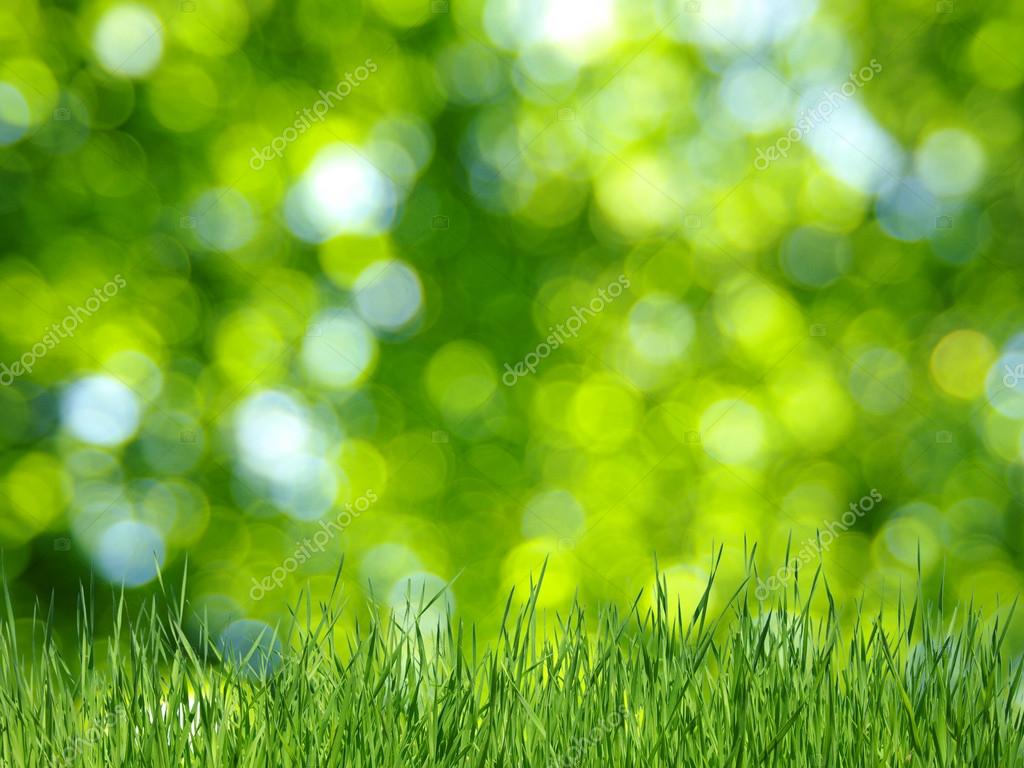 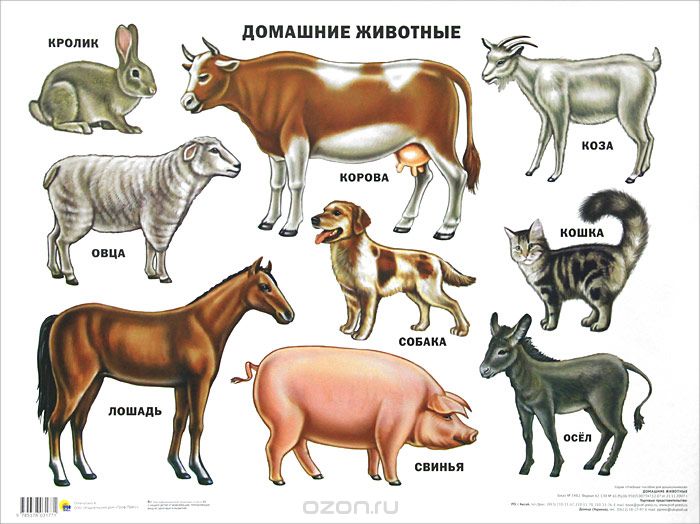